Should Cold Sufferers Wear Masks?
Adapted from a presentation by Beth Rimer, Ohio Writing Project for the National Writing Project i3 College Ready Writers Program
(January 2015)
 
A Mini-Unit on Teaching Argument:  Claims and Text-Based Evidence
[Speaker Notes: Overview
 
This mini-unit involves working with a text pair in order to practice making a claim and using text as support.  
    * First view a video about sneezing from abc news: http://abcnews.go.com/WNT/video/best-sneeze-22258478   Watch it twice, recording facts and key words as students view it.  
    * Quick talk with pairs.
     * Introduce question - should cold sufferers wear masks?
    * Then read the text of the Do Nowhttp://blogs.kqed.org/education/2015/01/20/should-cold-sufferers-wear-medical-masks/.  We used a coding strategy.  (This resource has other videos and articles that can be used with science students ...although it is not always “hard science,” but it gets to the idea of making arguments in the world in their content.)
    * Discuss 
    * Write a quick claim ... and then moved on to writing]
Mini-Unit Overview
2
Grades 6-8 Science Writing Standards Emphasized in the Mini-Unit
Write arguments to support claims with clear reasons and relevant evidence.

Support claim(s) with…relevant evidence…demonstrating an understanding of the topic or text.
Mini-Unit Sequence
View this video: 

VIDEO: Nothing to Sneeze At (Science Friday)
Researchers at MIT’s Applied Mathematics Lab used high-speed cameras and fluid mechanics to demonstrate the impressive distances traveled by coughs and sneezes.
Text #1
Record what you observed.  List facts and key words that would make good evidence in argumentative writing.  Be sure to note the source!
Writing #1
[Speaker Notes: Ask students to write several sentences that describe what they saw, not necessarily how they felt about it.]
View this video about sneezing from abc news: 

http://abcnews.go.com/WNT/video/best-sneeze-22258478   

We’ll watch it twice, recording facts and key words as we view.  Add to your chart, but note the new source.
Text #2 / Writing #2
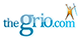 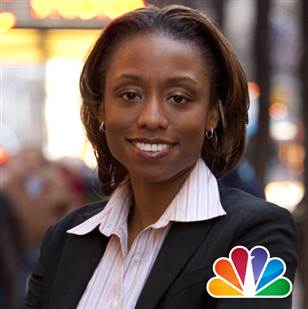 Ask Dr. Ty: Will early exposure to colds boost immunity? 

Dr. Tyeese Gaines 

http://www.nbcnews.com / updated 8/5/2012 9:15:01 AM ET 

"I had my son in daycare for the three years leading up to his start in Kindergarten this fall," Cheryl G.McGrattan asks on Facebook. "He got every cold and virus that cycled through the class. I am told he will be more resilient and have good immunity in the years that follow. Is this truth or wishful thinking?" 

There is actually some truth to this.
   

A child exposed to colds and viruses earlier in life will develop a stronger immune system and is less likely to become sick in his or her later years.

“Immunity is immunity,” explains Dr. Jordan S. Orange, chief of immunology, allergy and rheumatology at Texas Children’s Hospital. “When you get it, you have it. So, if you get it
Text #3
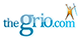 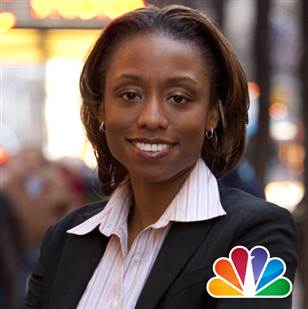 Will early exposure to colds boost immunity?—cont. 


earlier, you’re going to be immune earlier.”

However, here’s the catch: there are actually hundreds of different cold viruses. For example, adenovirus -- one of many viruses that causes cough, congestion, pink eye and diarrhea -- has 54 different types.

So, while children may build up immunity to the two or three viruses they’ve been exposed to, there are still hundreds more that their immune systems have not yet encountered. Meaning, that child may get sick from the new viruses just like everyone else.

Some experts still say more exposure to germs is better. The use of hand sanitizers and excessive cleanliness are actually blamed for the increase in asthma, allergies and autoimmune disorders in a theory called the “hygiene hypothesis.”
Text #3
In pairs, share what you thought was important from the videos and the text. Add to your notes after sharing.
Then discuss this question:  Should cold sufferers wear masks?
Partner Talk
Based on the information you’ve learned so far, form a working claim.

	A good claim often has these components:

	[WHO] should (or should not] do [WHAT] because 	[WHY].
CLAIM
Does your partner’s claim meet our criteria?

Compelling, debatable, defensible
Takes a stance (position)
Clear and specific
Avoids “I think” or “I feel”
Avoids listing all the evidence

Switch papers and revise as needed.
Peer Review
Read the text of the “Do Now” posted at
http://blogs.kqed.org/education/2015/01/20/should-cold-sufferers-wear-medical-masks/.  

Code the article.  Mark compelling facts and key words.
Text #4
[Speaker Notes: Day 3 (15 minutes)
During the normal “Writing into the Day” give the students the following directions:
1. Read the last article from the Associated Press, “High schools with late start times help teens but...” There are three versions, the original (12th grade level), a revised version (8th grade level), and an alternate selection from newsela.com, “Are Teenagers Sleepwalking Through High School?” (4th grade level).
2. Draw a simple graphic that represents the relationship among these three articles.

3. Write a short explanation of your graphic. Save it to use tomorrow.]
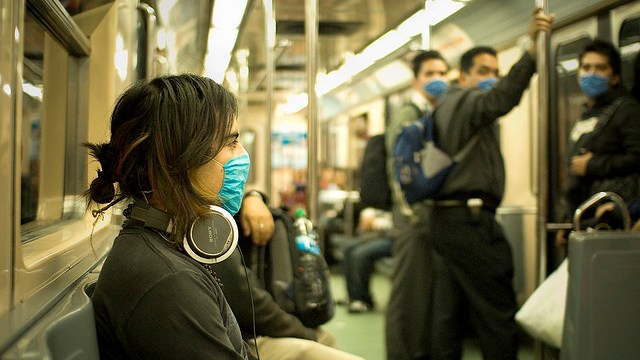 Should Cold Sufferers 
Wear Medical Masks?
Science Friday | January 20, 2015 |

Chances are, you’ve had the symptoms of a common cold: coughing, sneezing, runny nose, sore throat and headache. Every year, millions of Americans come down with a case of the common cold.  Most people suffer two or three colds per year, on average.  This results in many missed days of school and work. Unlike bacterial infections, the common cold cannot be cured with antibiotics.  In some cases colds can become serious. For small children and the elderly, catching a cold can lead to serious complications, including respiratory tract infection and pneumonia.
Though “the common cold” sounds like a single illness, it has been associated with over 200 different viruses. These viruses are transmitted mainly by inhaling and ingesting tiny droplets containing the virus.  These droplets, called aerosols, are produced when an infected person sneezes or coughs. Another common mode of transmission is called “self-inoculation.”  This occurs when a person infects himself by touching a virus on a surface, and then touching his eyes, nose or mouth.
Even though humans have adopted many ways to limit the spread of cold viruses, the common cold is still common. Making someone with a cold wash her hands and cover her mouth with a tissue when sneezing can reduce the amount of virus in the environment.  However, these methods are not 100 percent effective. People touch their faces constantly, about once every four minutes.   They can transfer a small amount of infected saliva or mucus to shared surfaces like doorknobs or railings and potentially infect someone else.
Medical face masks, like the ones worn by surgeons and healthcare workers, are increasingly used by cold and flu sufferers to decrease the spread of illness in public spaces. They are very effective in preventing virus transmission.  They are often used by nurses and doctors during emerging disease epidemics to protect themselves. Facemasks prevent the spread of aerosols from sneezes and coughs.  They  also prevent hand-to-face contact that could spread a virus to surrounding surfaces. Though they are fairly  inexpensive, they can be hot and uncomfortable.  This discourages people from wearing them constantly. Some also fear that medical masks call attention to their illness.  They choose not to wear them to avoid being singled out.
What do you think? Should cold sufferers be encouraged to wear medical masks to help prevent spreading germs? Would you wear one the next time you have a cold?  (Write about a page.)

Use evidence from the article to support your claim.  Remember to cite the source. 
In Science Friday’s article, “Should Cold Sufferers Wear Medical Masks,” ___________
According to…


You may want to skip a line between each row as you write because we’ll be adding to our writing.
Writing #4
Should cold sufferers be encouraged to wear medical masks to help prevent spreading germs? 

Re-read your Writing #4.  Underline your claim.
Re-read your notes from the videos. 
What evidence from the two videos and text #3 is RELEVANT (applicable) to your claim?  Find 2-3 places in your writing to add specific facts and key words from these texts as evidence to support the reasons you have given.  
OR add new reasons/evidence from the videos that you did not use in your first draft.
Remember to cite the source of the information.
Integrating Research
Read your partner’s draft.  

Put a star each time they used evidence from the article to support their ideas.  
Put a question mark each time you recognize a fact from the article or video that does not include the source.
Suggest 1-2 additional relevant facts that they could add.

Trade papers back and use your partner’s feedback to improve your draft.
Peer Review/Revision